Il processo di valutazione:costruire visioni condivise
Dalle risorse alle capacità risolutive delle persone
Michela Bossi
Il metodo del servizio sociale – Fargion 
Esposizione da pag. 113 a 127
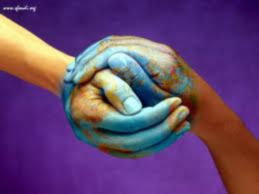 L’ ottica delle RISORSE e la riflessione sulle capacità delle persone 
di fronteggiare le crisi  particolare importanza nel servizio sociale 

 In sintonia con alcuni valori principali
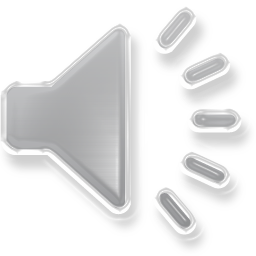 Centralità del RISPETTO della persona e della sua DIGNITÀ
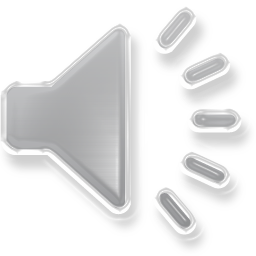 Concezioni di resilience
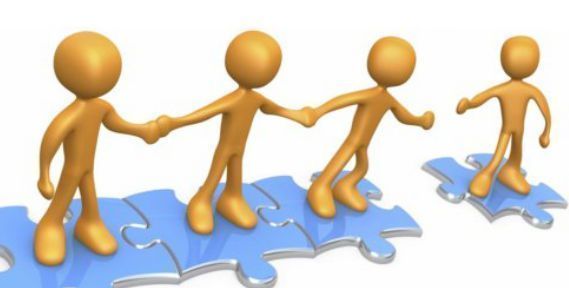  ECOLOGICA
COSTRUTTIVISTA 
Raggiungimento benessere nonostante le circostanze avverse.
- Fattori di rischio dipendono dall’ambiente
- Risultato di una negoziazione con l’ambiente per ottenere risorse per raggiungere uno stato autodefinito di benessere.
- Fattori di rischio sono culturalmente specifici e possono variare.
Questa foto di Autore sconosciuto è concesso in licenza da CC BY-NC-ND
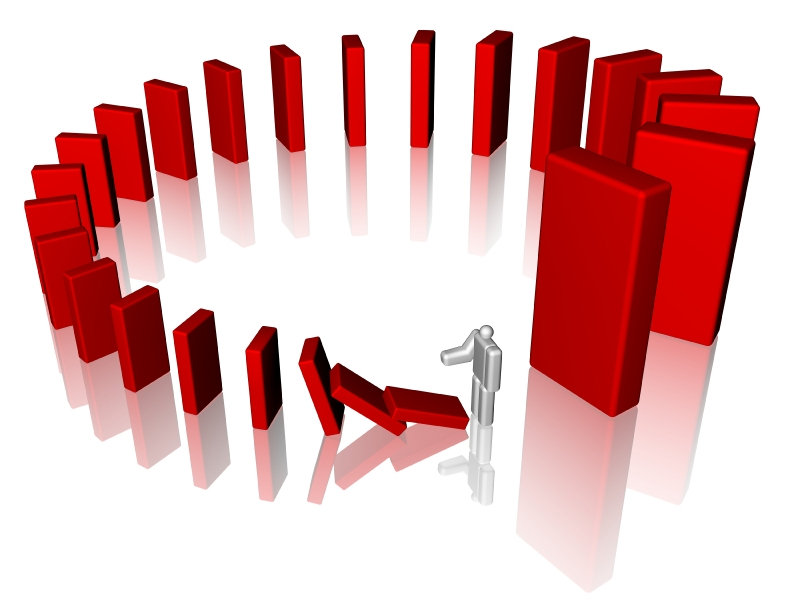 Prospettiva delle risorse e concetto di resiliececonsiderati in una dimensione critica:
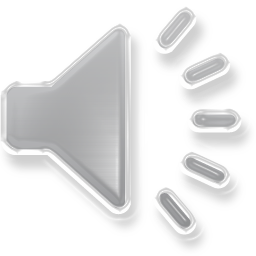 Prima questione aperta: entrambi si prestano a una lettura fortemente individualistica e individualizzata dei problemi.
 Gray (2011)  esse si prestano a una interpretazione secondo logiche neoliberiste che responsabilizzano le persone rispetto ai problemi, oscurandone la dimensione sociale e strutturale, guardando gli esiti di un processo come se ne fossero le cause.
 Ungar (2004)  porta il caso del senso di controllo sulla situazione come una delle caratteristiche che la ricerca ha collegato con la resilience. Osserva che questo tratto potrebbe benissimo essere visto come effetto, invece che come causa.
  Sottolinea l’importanza del leggere il concetto di resilience in un’ottica costruttivista, ricollegandolo a modi differenti di valutare quello che è il benessere e le modalità positive per raggiungerlo.
Questa foto di Autore sconosciuto è concesso in licenza da CC BY-SA
La questione del rischio
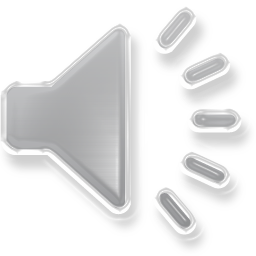 RISCHIO
 in questi anni – notevole importanza nelle valutazioni di servizio sociale.
       centrale in molti ambiti dell’intervento sociale:
In relazione alla tutela dei minori.
Nel contesto delle persone anziane.
Nel lavoro con le persone affette da malattia mentale.
In relazione ai comportamenti potenzialmente pericolosi dei giovani.
Nella gestione degli interventi alternativi al carcere.
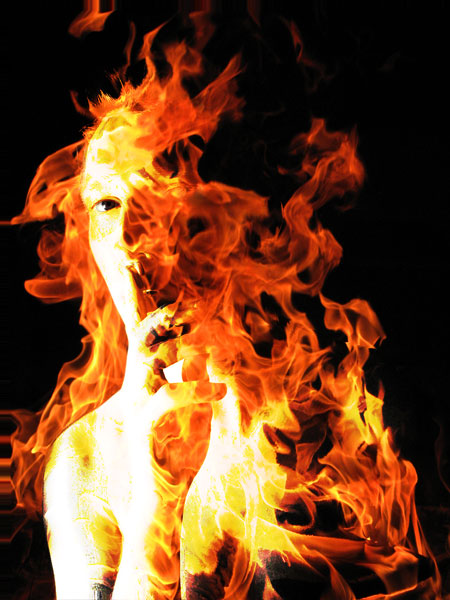 RISCHIO in chiave critica:
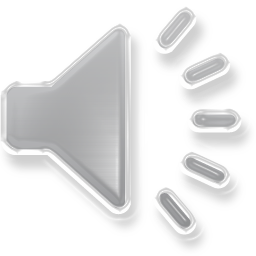  Stalker (2003)  rileva come l’idea di rischio abbia assunto connotazione negativa e come il termine venga utilizzato come sinonimo di pericolo, vulnerabilità o in relazione a soggetti collegandolo a una potenziale pericolosità.
 Douglas  sottolinea l’equazione rischio-pericolo-colpevolizzazione. Il concetto, secondo lei, è intriso di emotività.

Ideologia del RISCHIO – contesto servizi sociali:
Introduzione STRUMENTI STANDARDIZZATI  basati su statistiche

Impatto estremamente negativo sulla relazione e possibilità di aiuto e intervento.
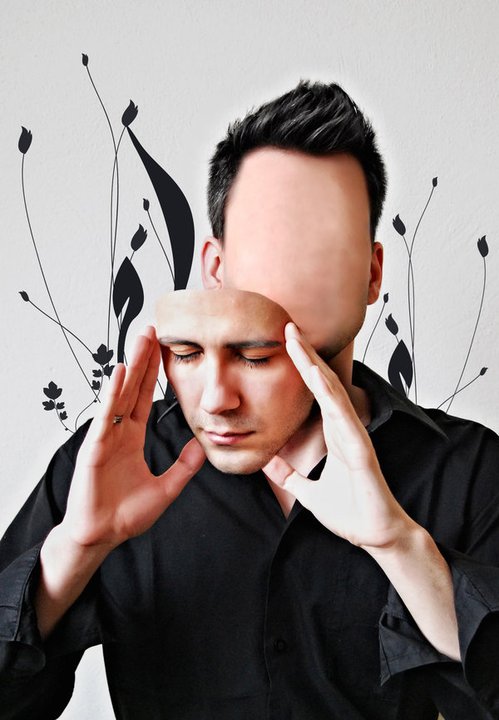 I vincoli e il quadro normativo Principali documenti  definizione internazionale                codice deontologico italiano
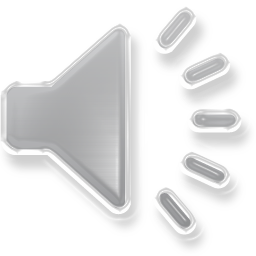 Le risorse e il territorio 




Creare connessioni e reti    possibile se    SERVIZIO e ASS. SOCIALE  
                                            immersi e collegati nell’intreccio delle OPPORTUNITÀ
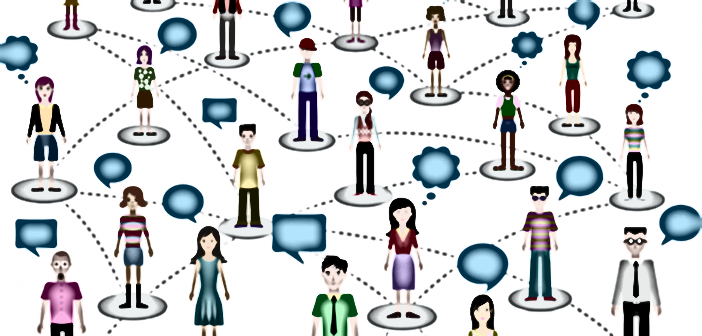 riconoscimento della pluralità dei soggetti che intervengono nel contesto della PROMOZIONE DEL BENESSERE.
Modello di welfare mix
Gli strumenti
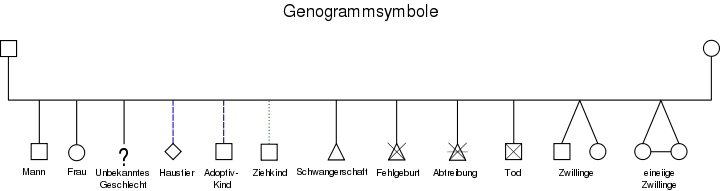 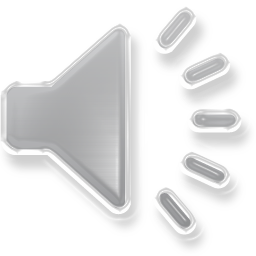 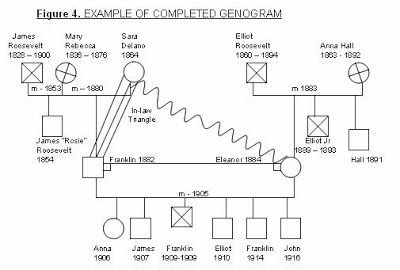 Genogramma 

 Ecomappa 

 Altri meno strutturati  Ruolo importante nel coinvolgere le persone nel processo di valutazione. 
                                   - Diario
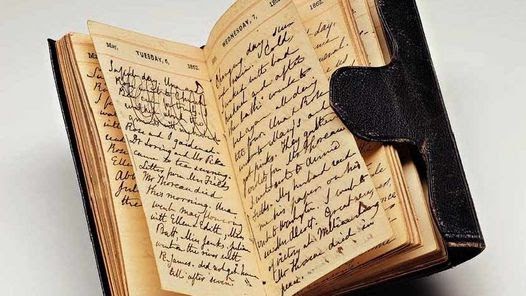